অন্তর্বর্তীকালীন পাঠ
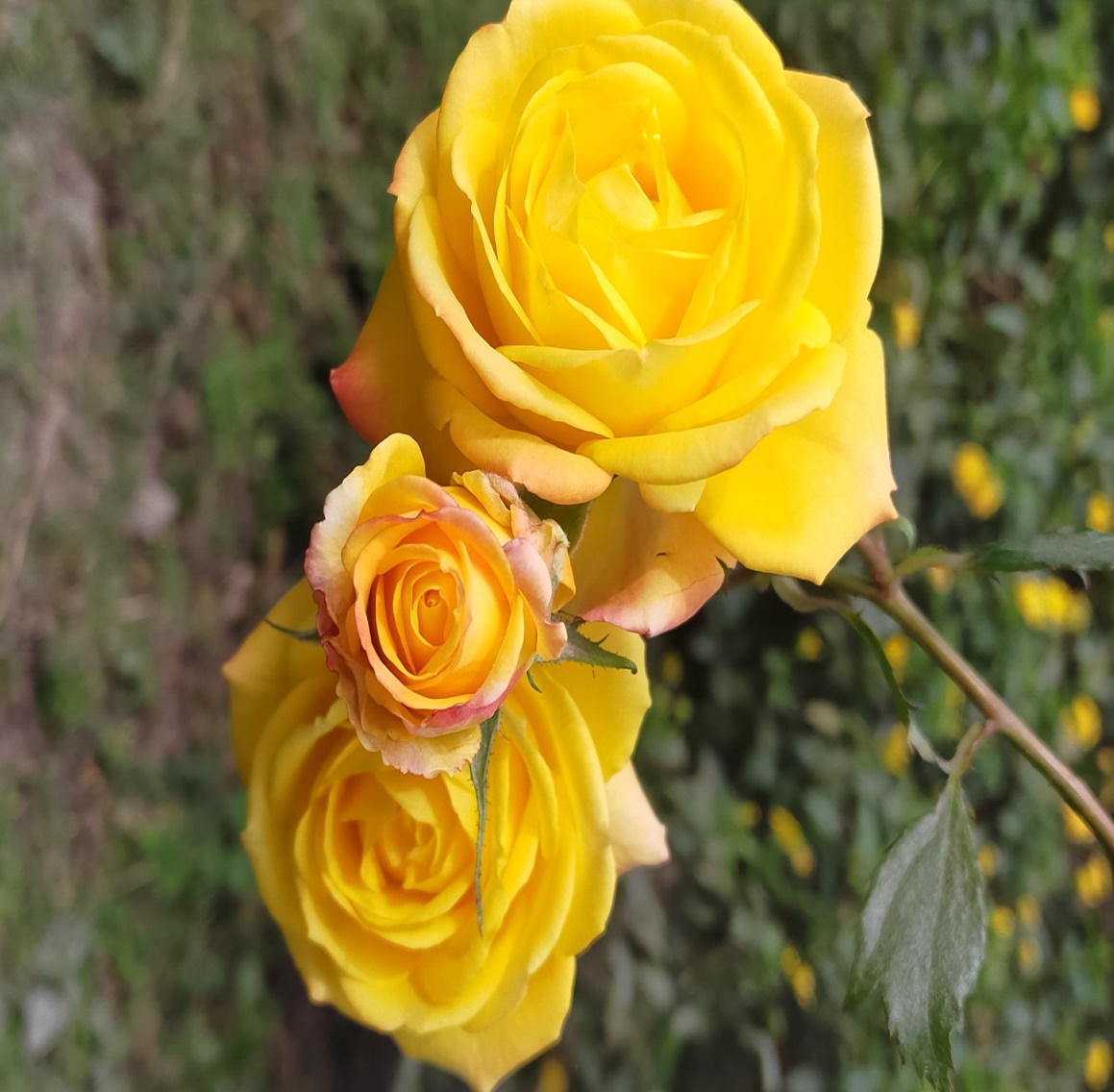 গুগল মিটে  
    গণিত ক্লাসে                           স্বাগত
শিক্ষক পরিচিতি
মুহাম্মদ মাহবুবর রহমান
সহকারী শিক্ষক
হিন্দা সরকারী প্রাথমিক বিদ্যালয়,ক্ষেতলাল,জয়পুরহাট
০১৭১৮৮১৪৫২০।
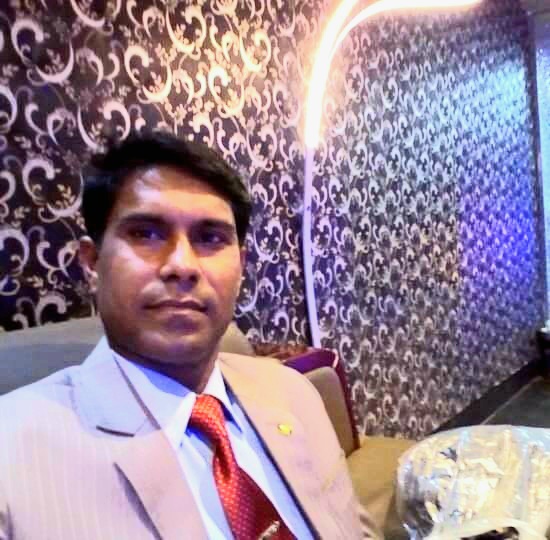 চলো আমরা গান শুণি
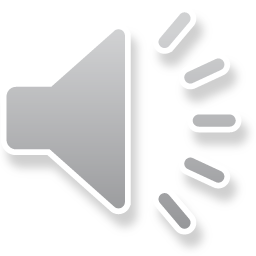 আজকের পাঠ
শ্রেণি: পঞ্চম
বিষয়: প্রাথমিক গণিত
অধ্যায়: ৯
পৃষ্ঠা: ৯৪
শতকরা
শিখনফল:
23.১.১ শতকরা কী তা বলতে পারবে ও প্রতীক লিখতে পারবে।
২৩.১.২ সাধারণ ভগ্নাংশকে শতকরায় রূপান্তর করতে পারবে।
২৩.১.৩ শতকরাকে সাধারণ ভগ্নাংশে রূপান্তর করতে পারবে।
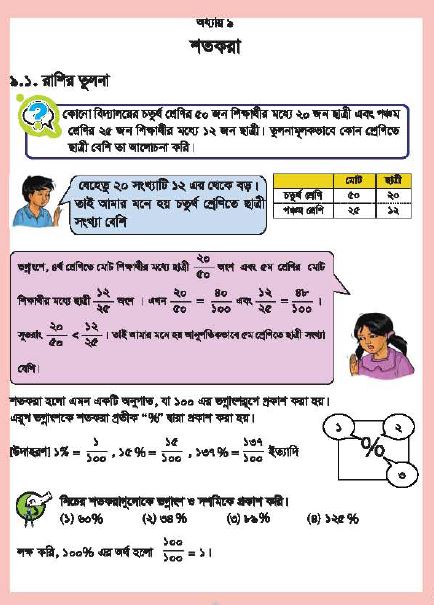 বইয়ের ৯৪ পৃষ্ঠা দেখি
একক কাজ :
সমস্যা: (২)    ৩৪%
        ভগ্নাংশ ও দশমিক ভগ্নাঙশে প্রকাশ করো।
মূল্যায়ণ:
     সমস্যা:
               ১২%
   ভগ্নাংশ ও দশমিক ভগ্নাংশে প্রকাশ করো।
পরামর্শ
                  “ নিজের জীবন নিজের সুরক্ষা 

         * স্বাস্থ্য বিধি মেনে বাড়িতে থাকবে।
         * বাড়িতে অবস্থান করবে, নিয়মিত সাবান দিয়ে হাত ধৌত করবে।
         * বিশেষ প্রয়োজনে বাহিরে গেলে মাস্ক ব্যবহার করবে।
         * বাবা মা ও শিক্ষকের আদেশ নিষেধ মেনে চলবে।
         * নিয়মিত পড়াশুনা চালিয়ে যাবে। 
         * মোবাইলে গেম বা কার্টুন দেখবে না।
ধন্যবাদ